CHÀO MỪNG CÁC EM ĐẾN VỚI TIẾT HỌC
GẤU CON HAM ĂN
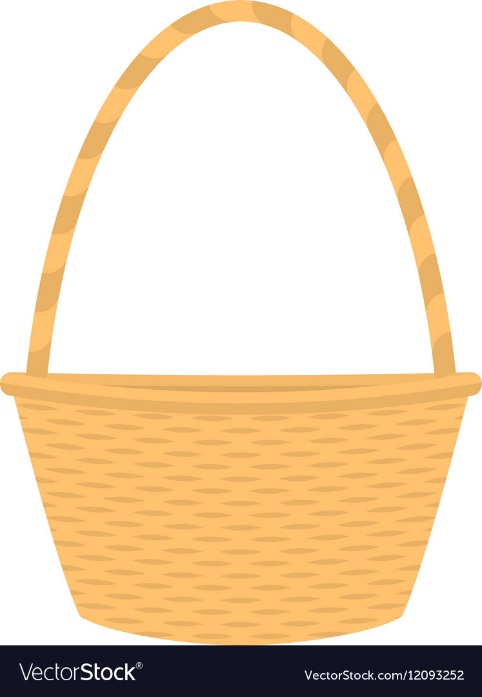 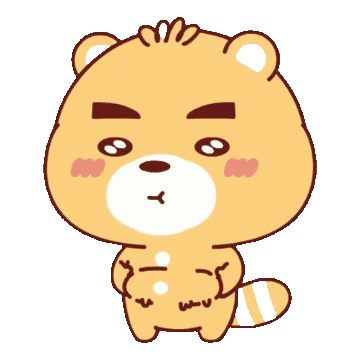 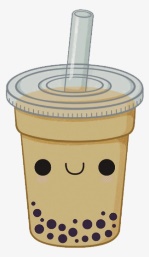 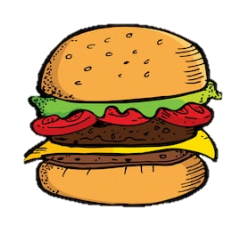 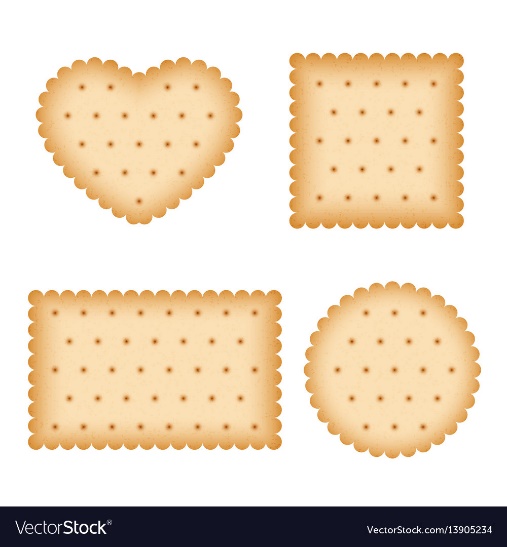 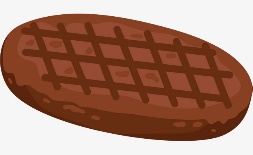 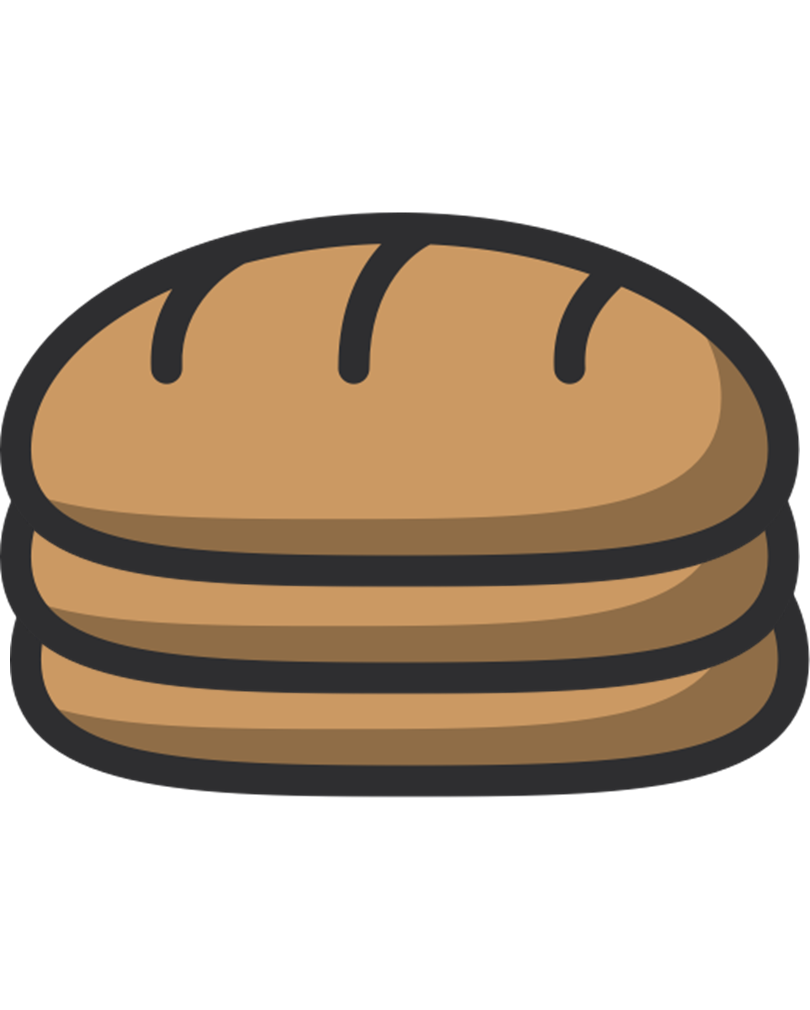 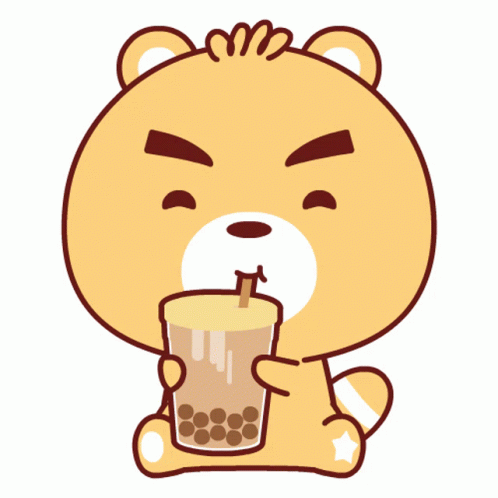 Đáp án nào dưới đây thể hiện  đường cong
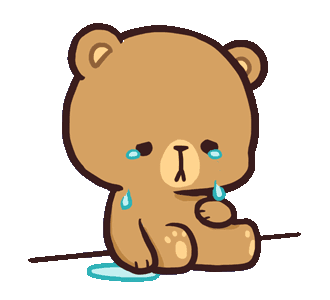 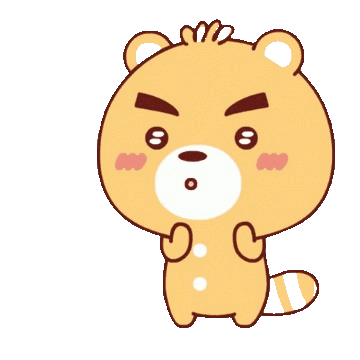 B.
A.
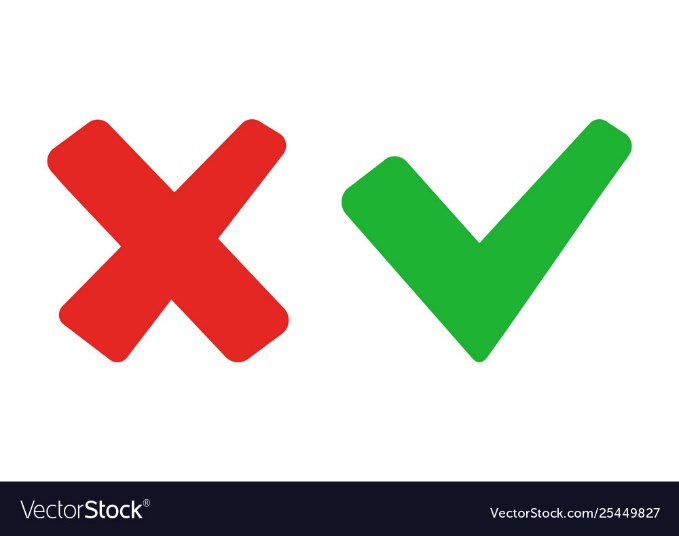 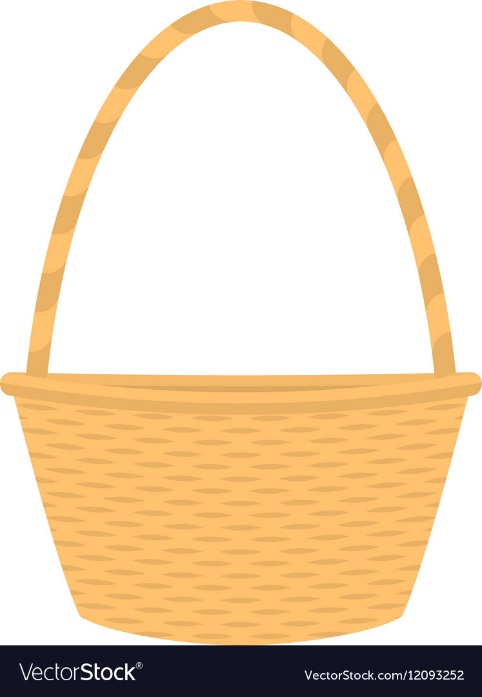 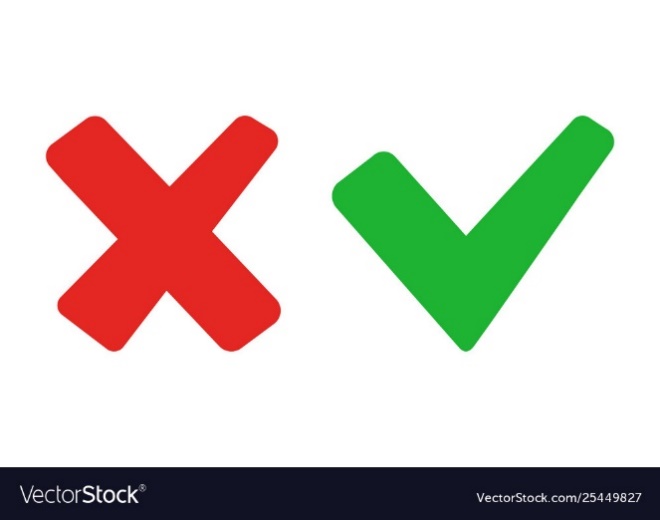 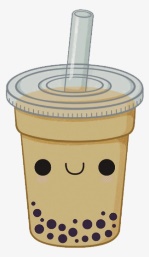 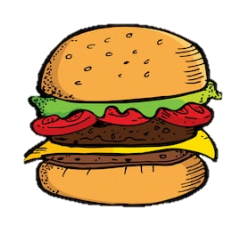 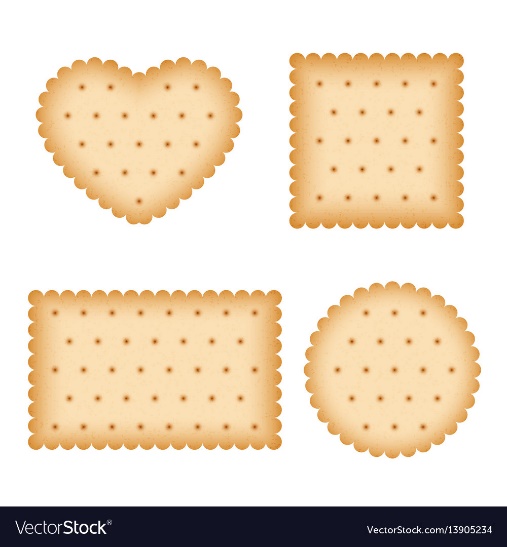 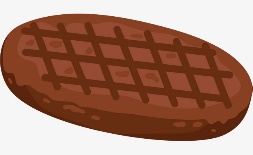 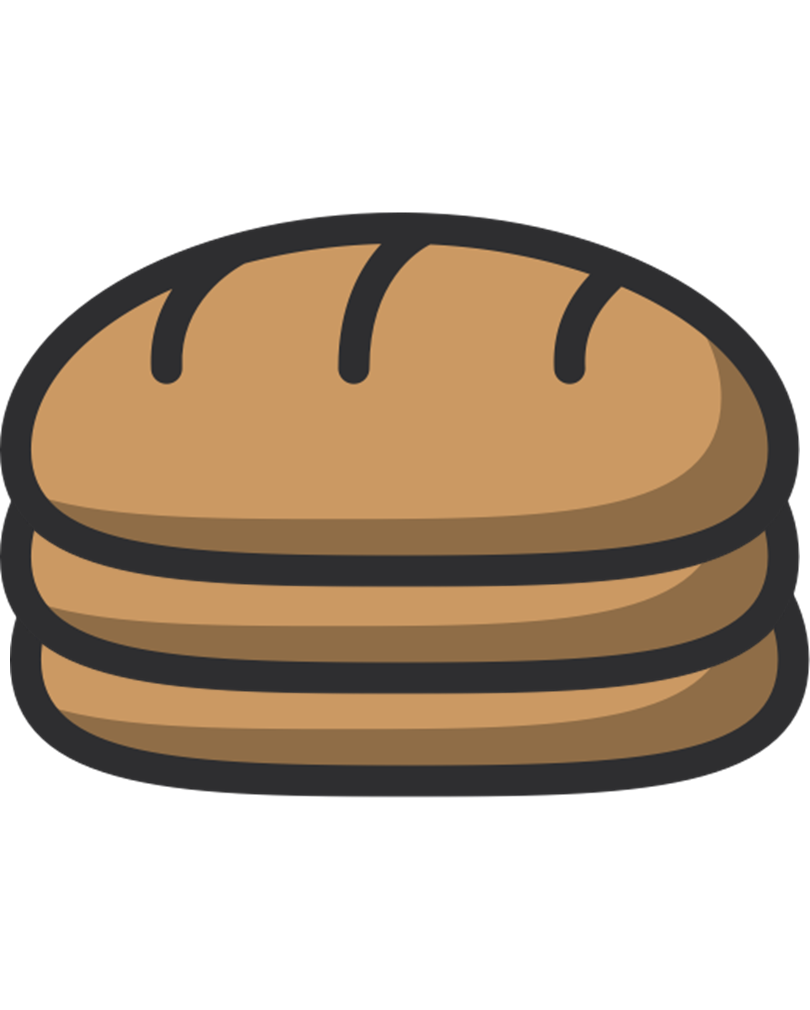 C.
D.
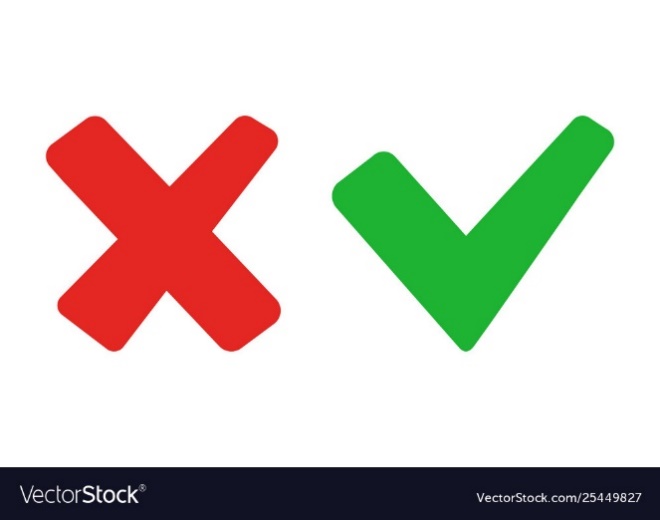 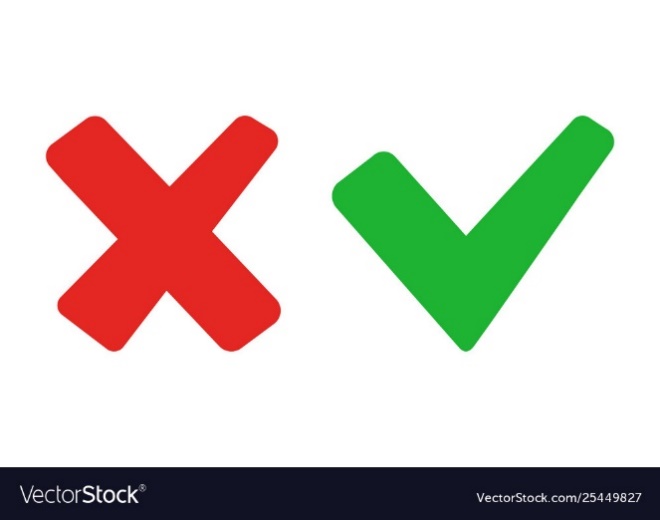 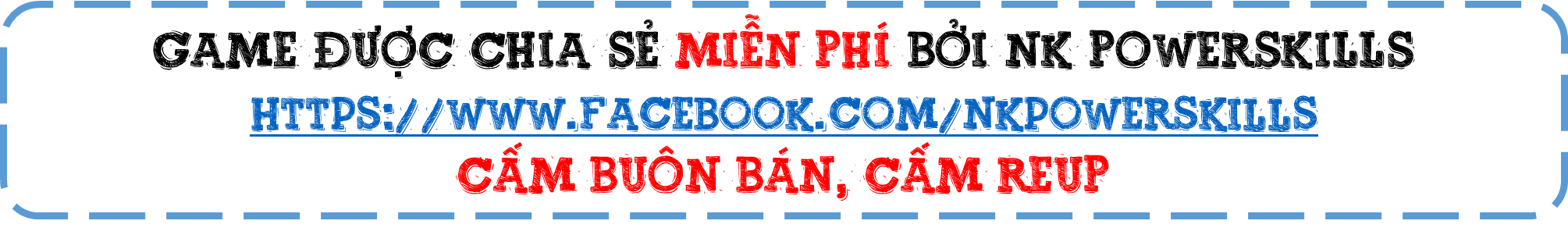 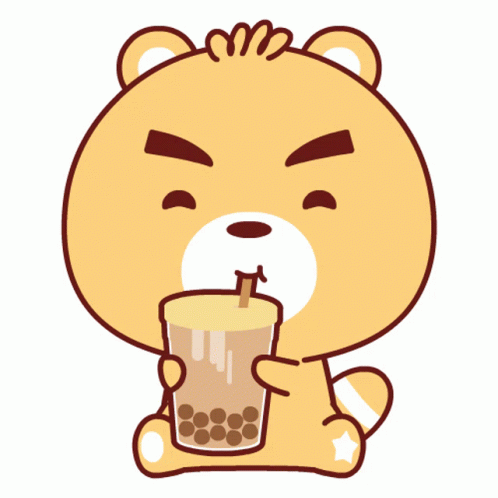 Đáp án nào dưới đây thể hiện
 đường thẳng
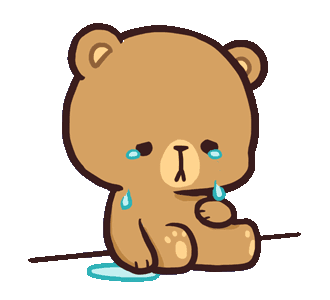 A.
B.
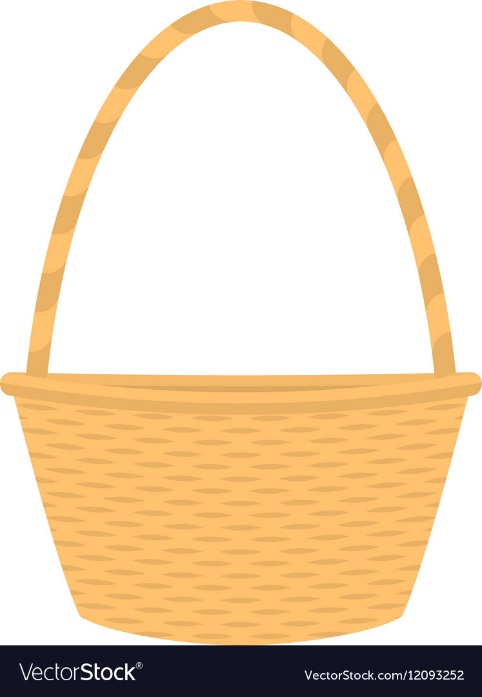 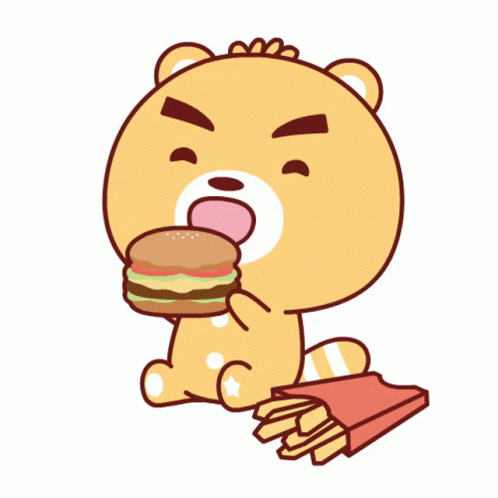 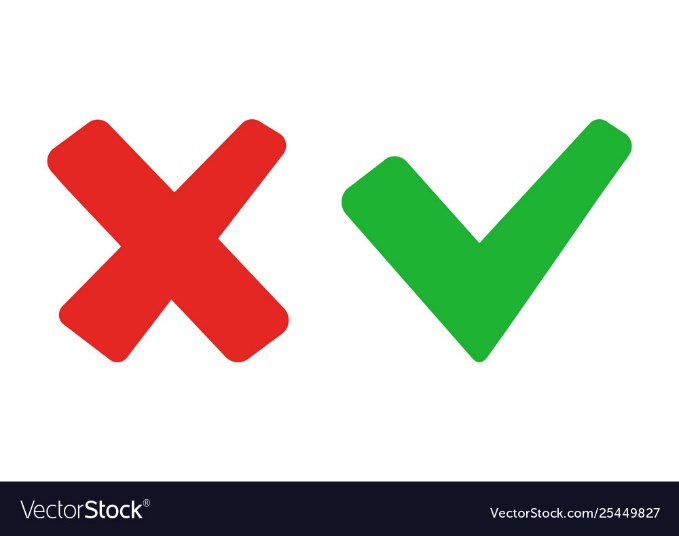 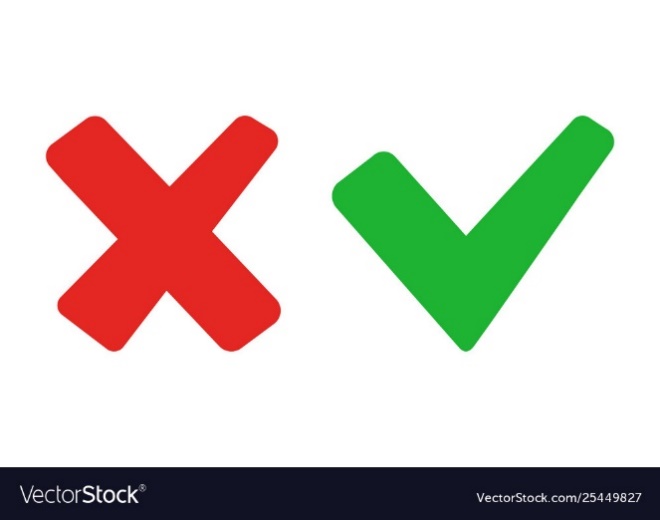 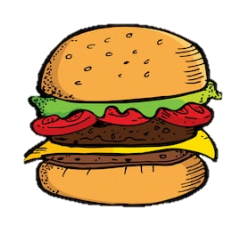 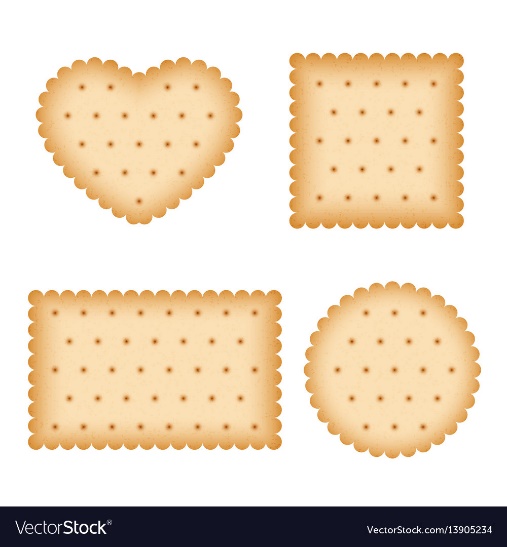 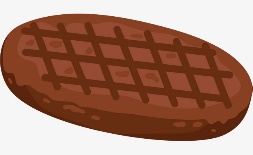 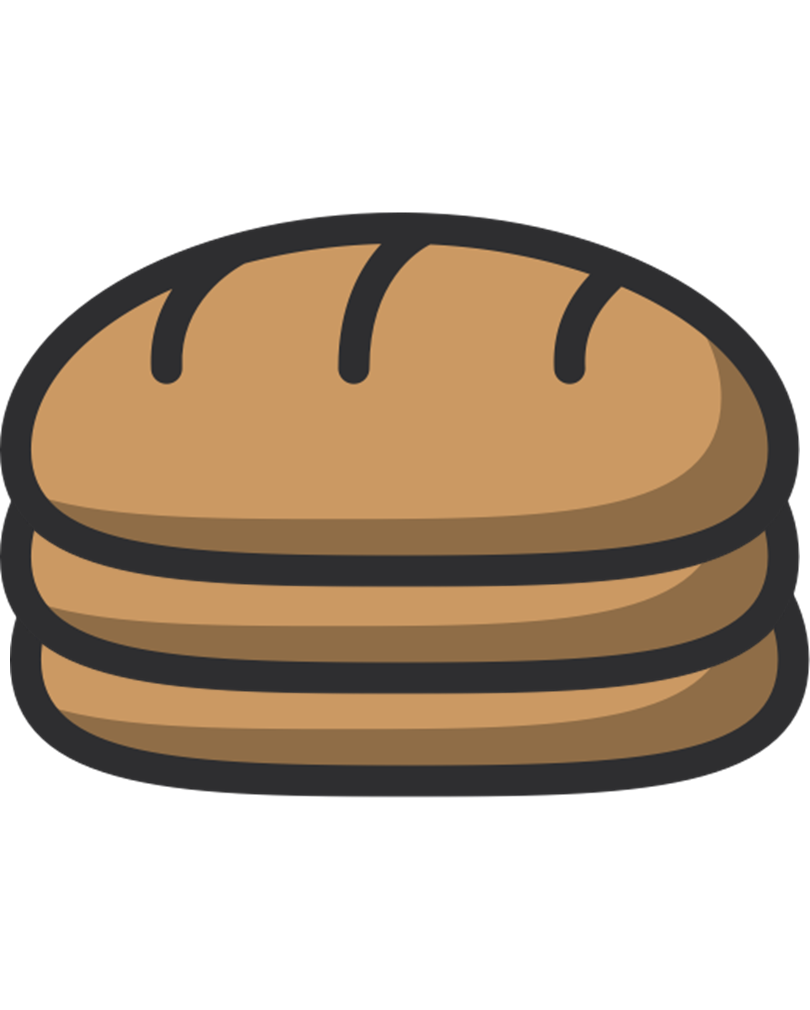 C.
D.
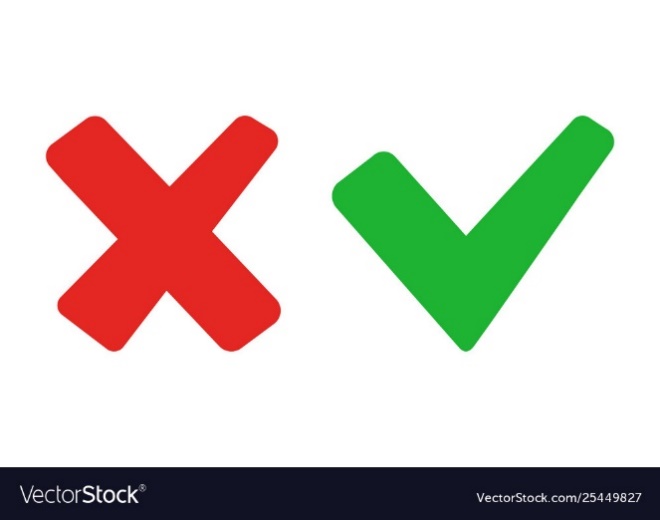 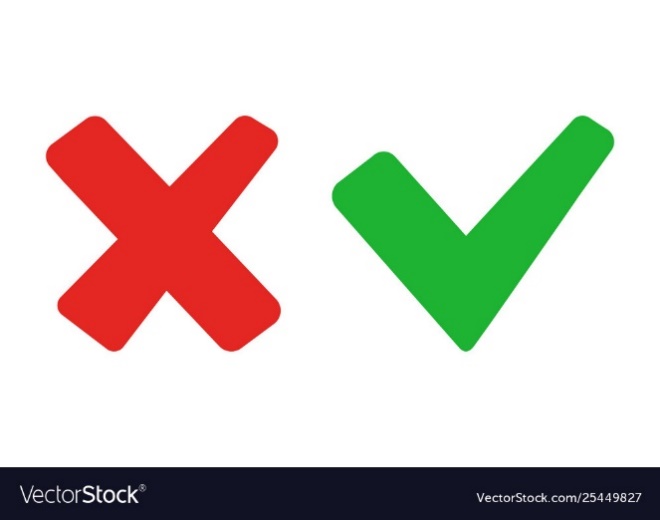 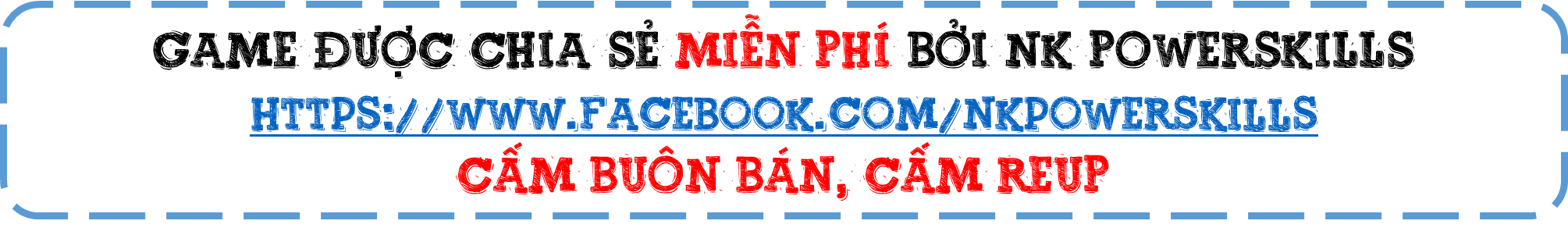 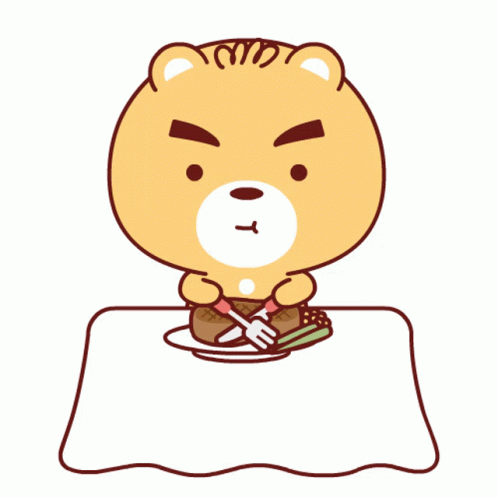 Đáp án nào dưới đây thể hiện
 đường gấp khúc
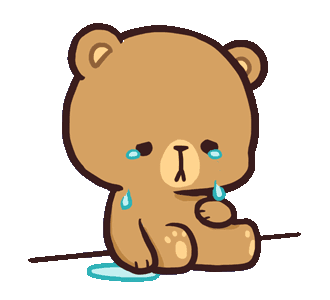 A.
B.
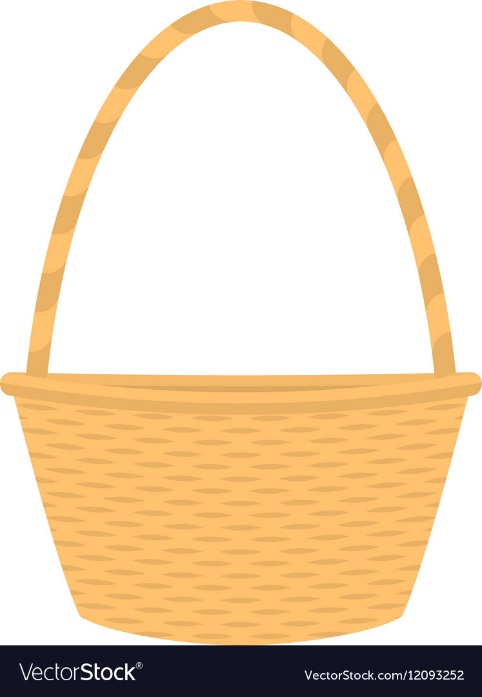 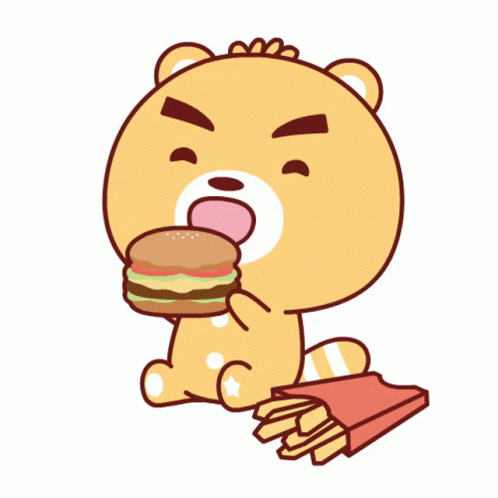 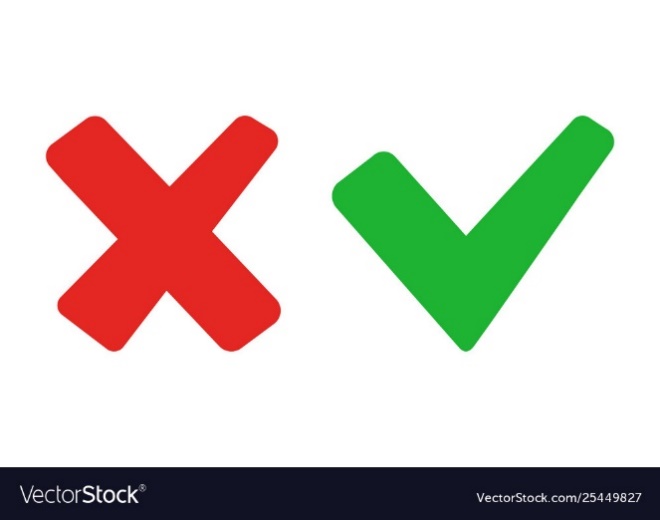 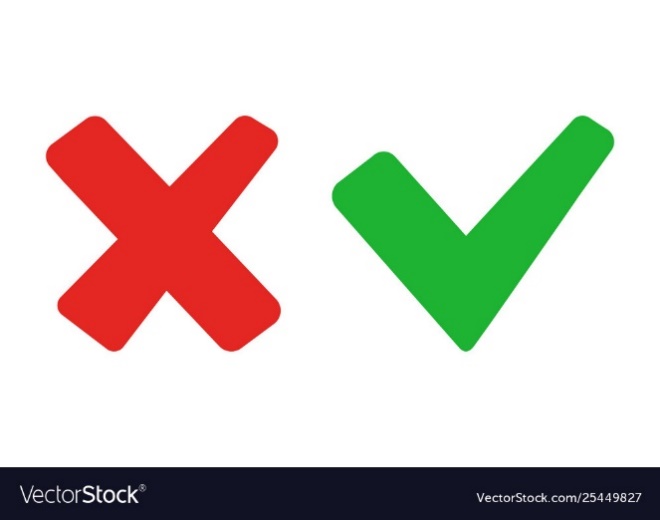 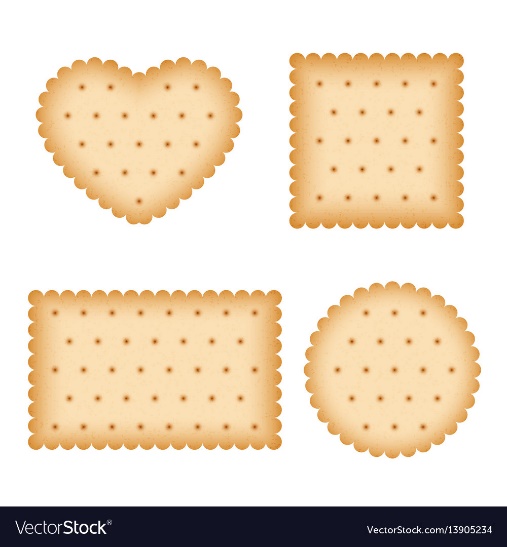 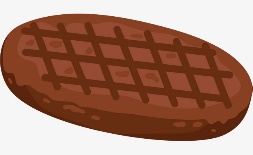 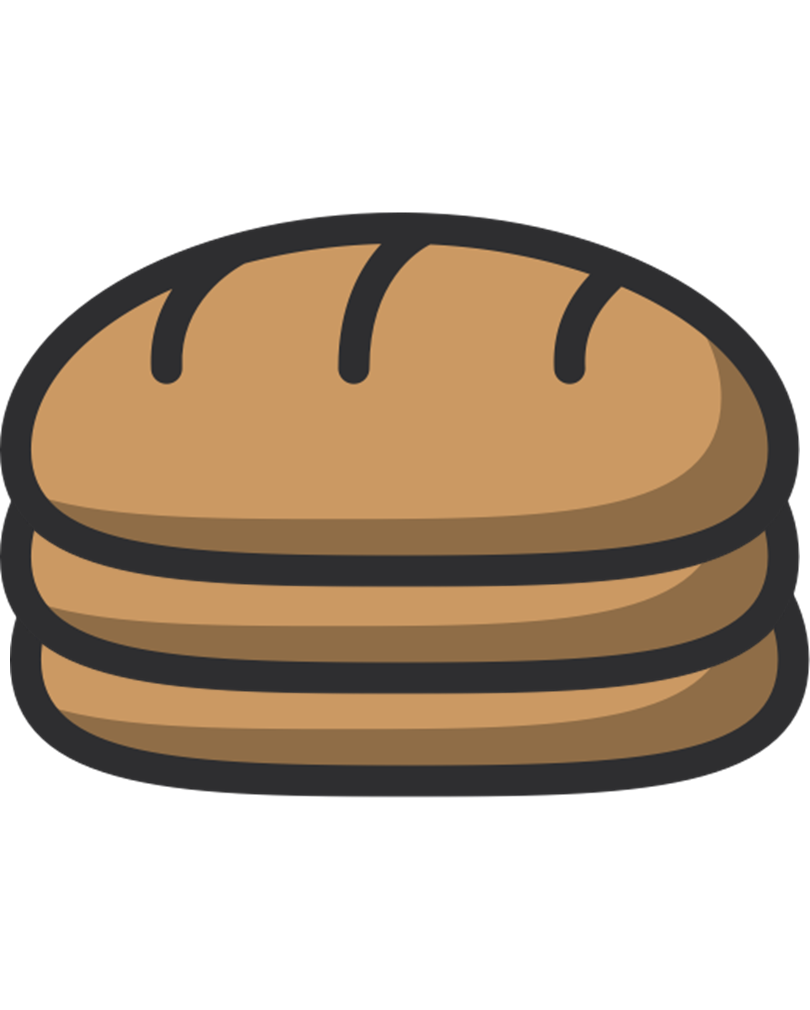 C.
D.
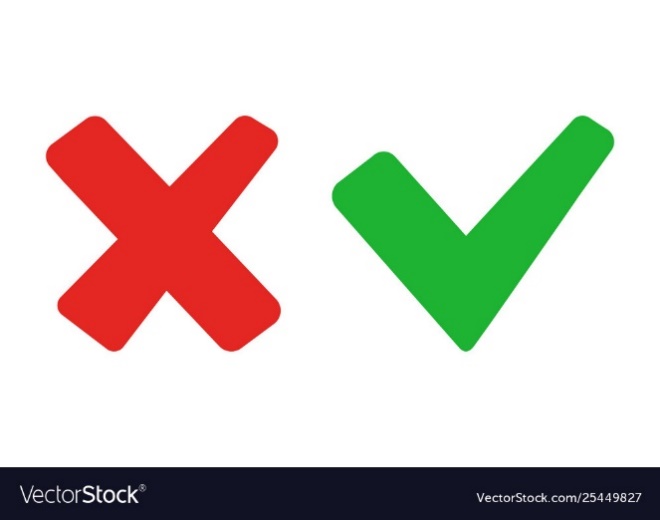 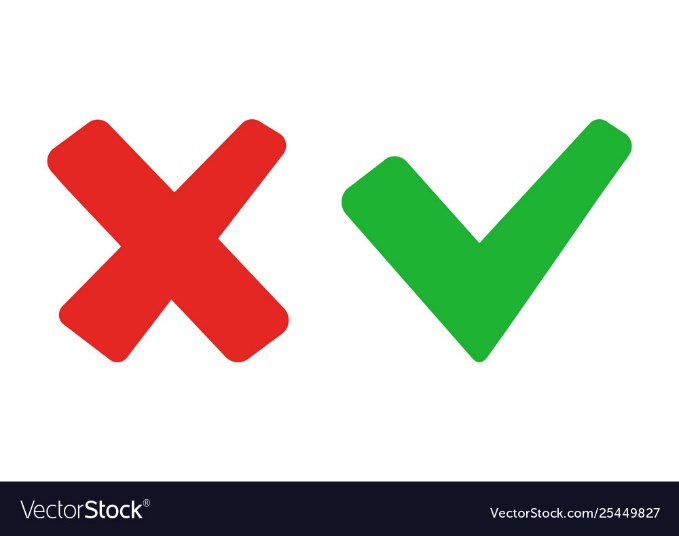 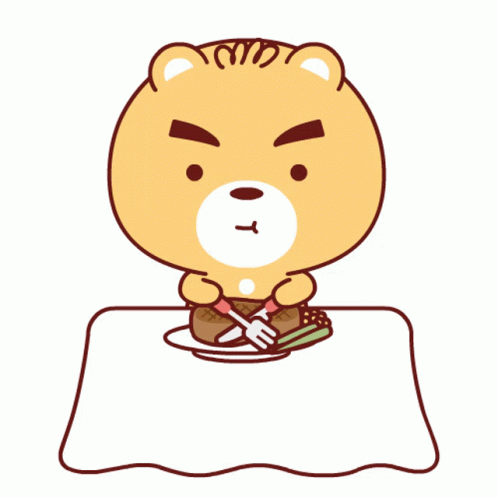 Đây là 
…..
E
G
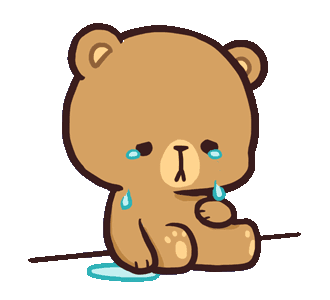 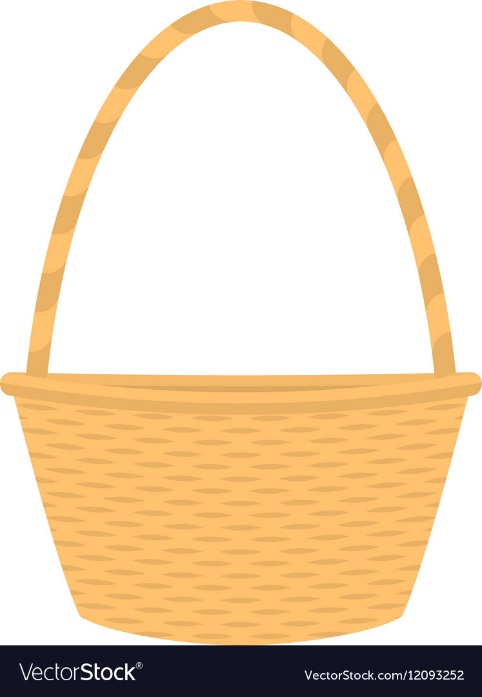 Đoạn thẳng 
EG
Đường cong EG
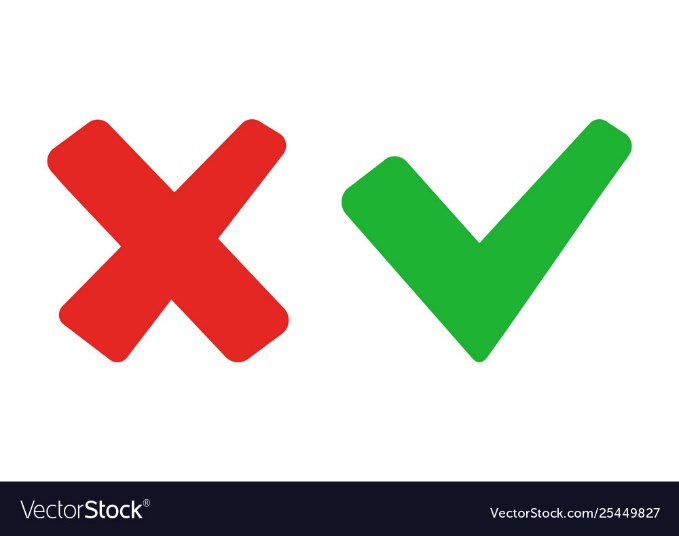 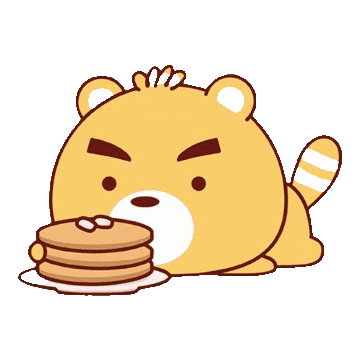 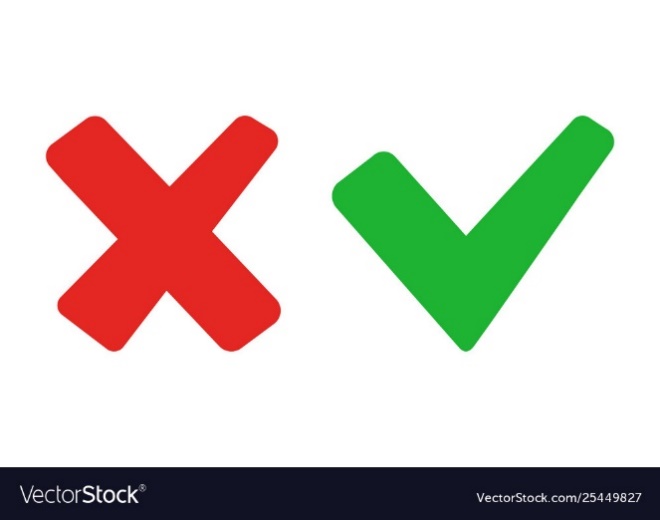 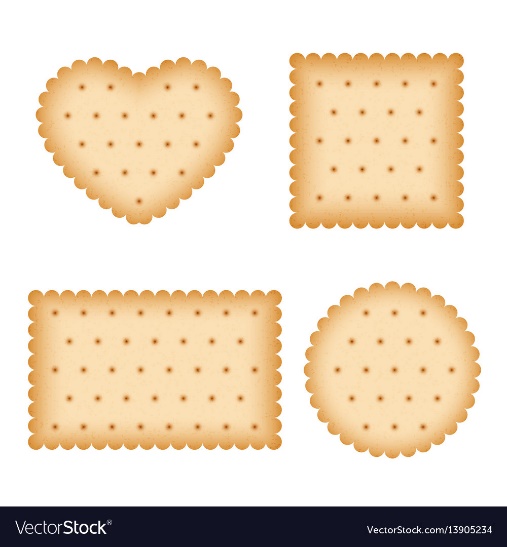 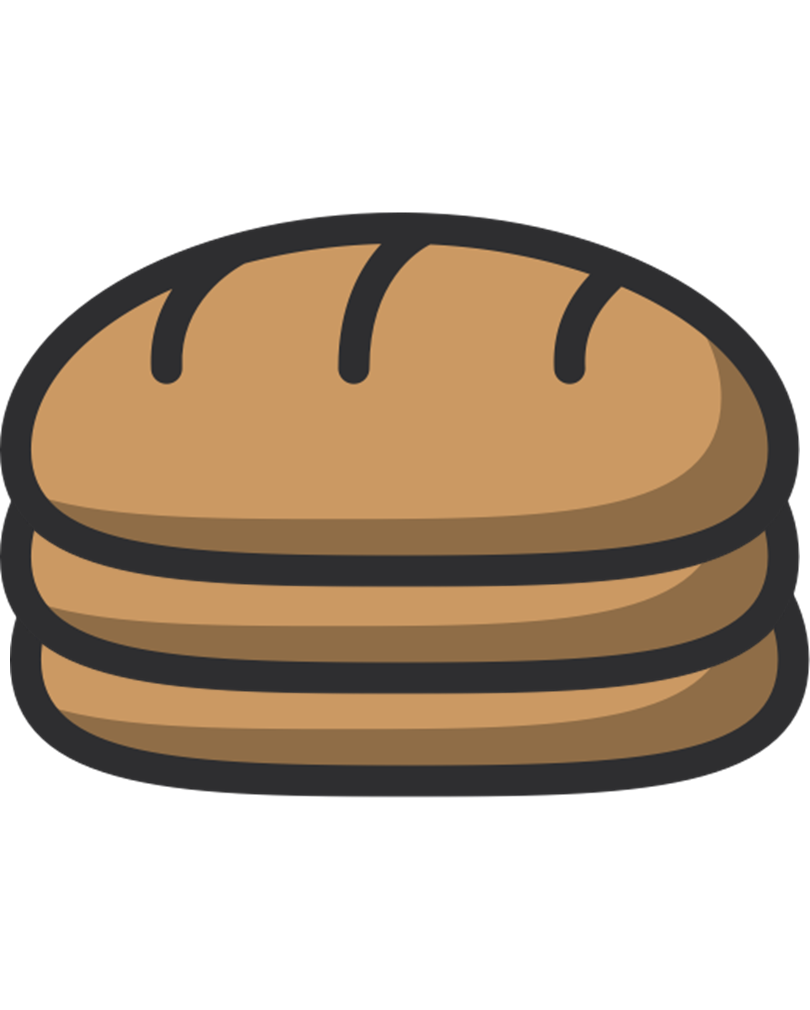 Đường gấp khúc
EG
Đường thẳng 
EG
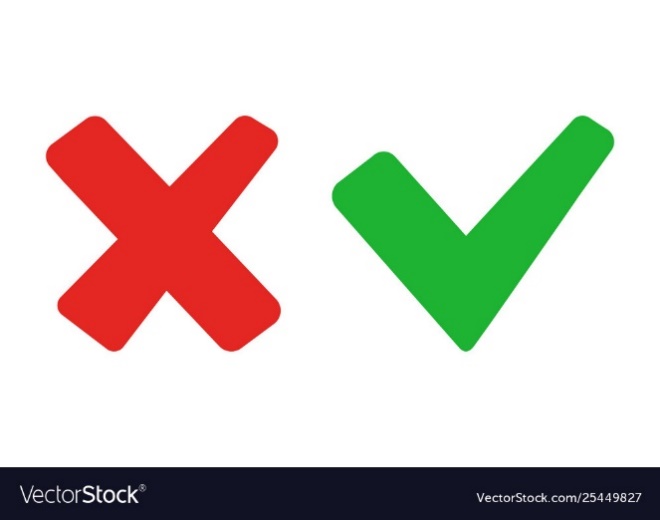 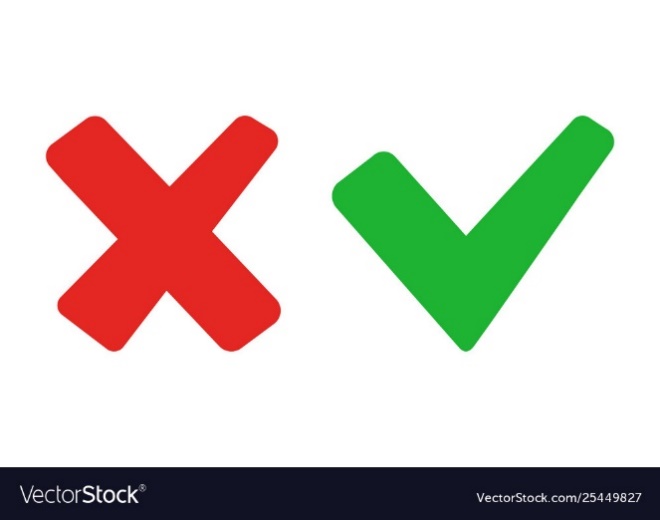 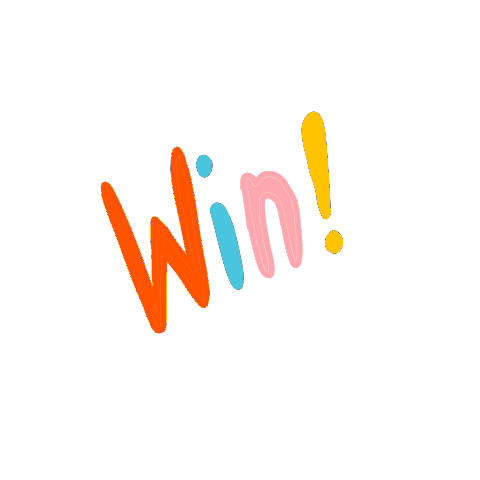 Đáp án nào sau đây thể hiện ba điểm thẳng hàng:
P
N
M
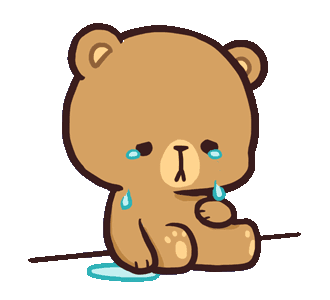 P
M
M
M
B.
N
N
N
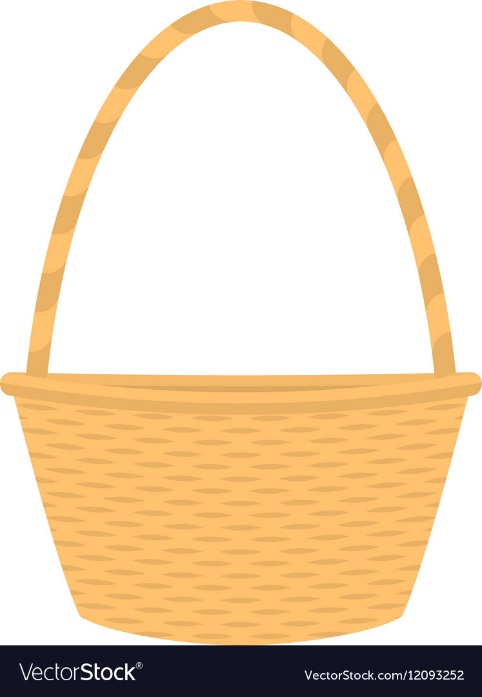 A.
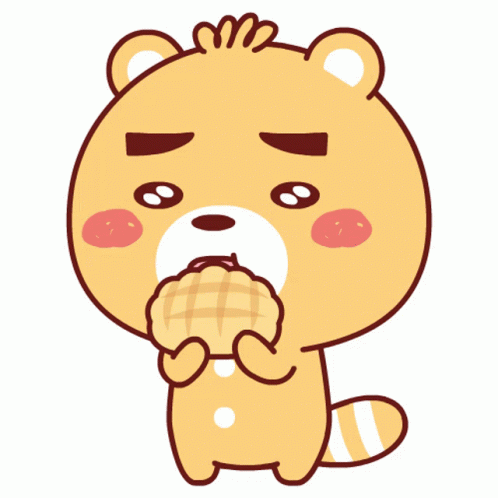 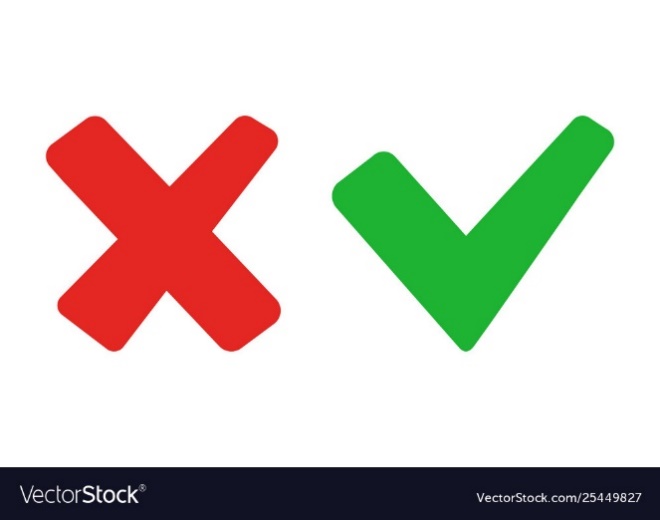 P
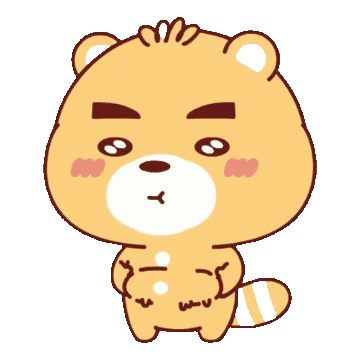 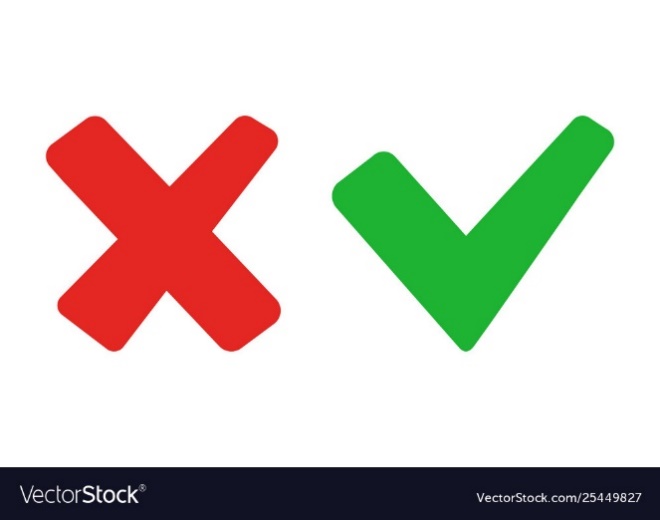 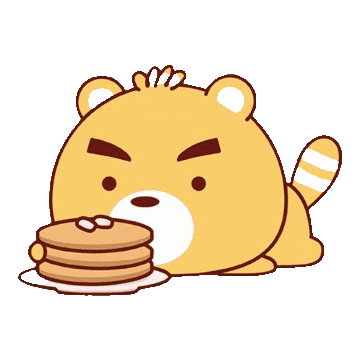 P
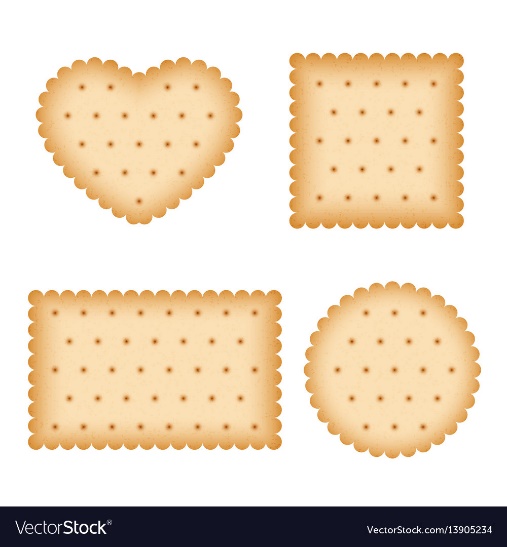 D.
C.
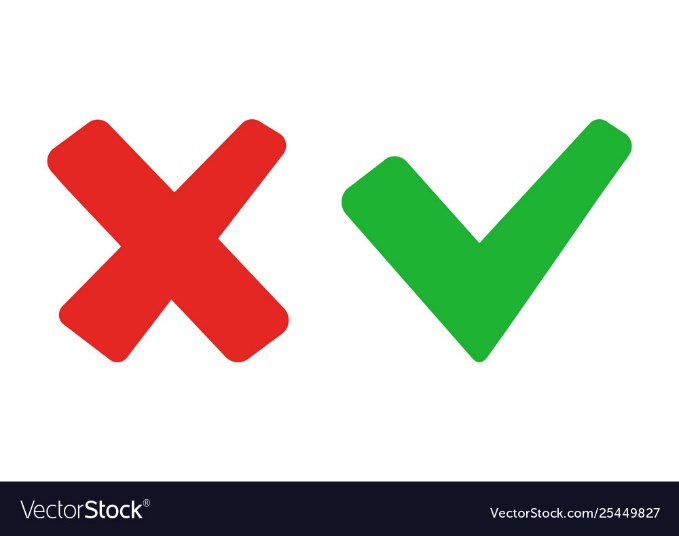 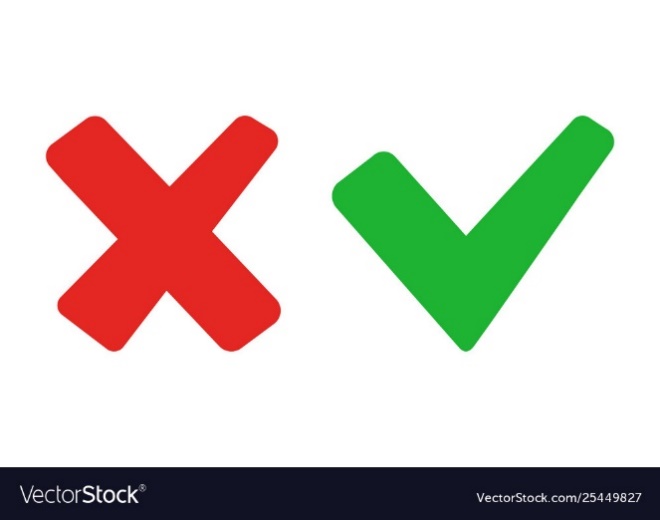 [Speaker Notes: Thầy cô bấm vào chữ cái]
LUYỆN TẬP CHUNG
(Tiết 1)
1
Chỉ ra các mảnh bìa hình tứ giác trong hình sau:
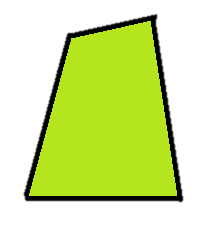 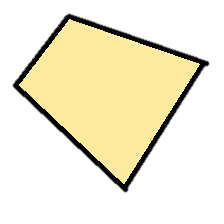 7
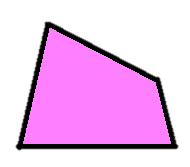 4
5
1
11
9
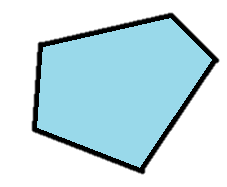 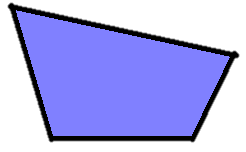 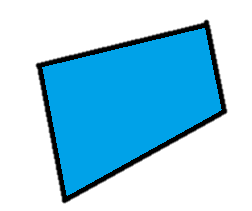 2
3
8
10
6
2
Nêu tên ba điểm thẳng hàng trong hình sau (dùng thước thẳng để kiểm tra):
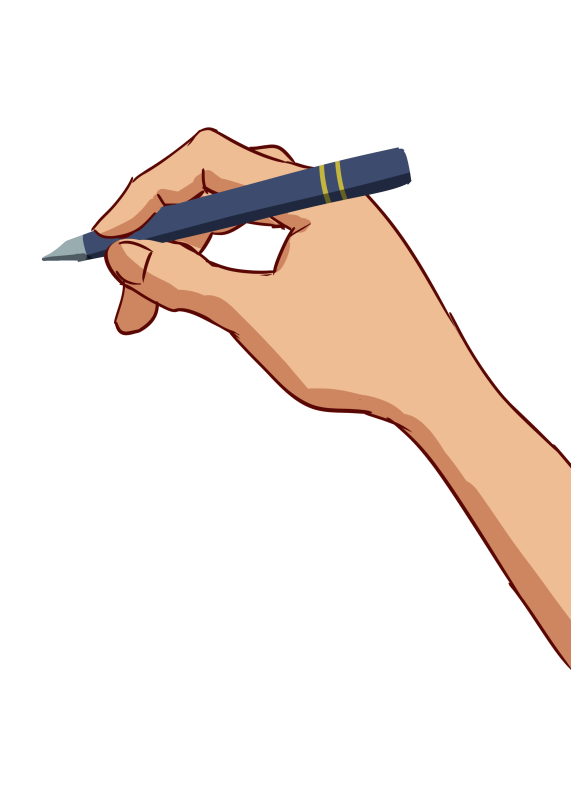 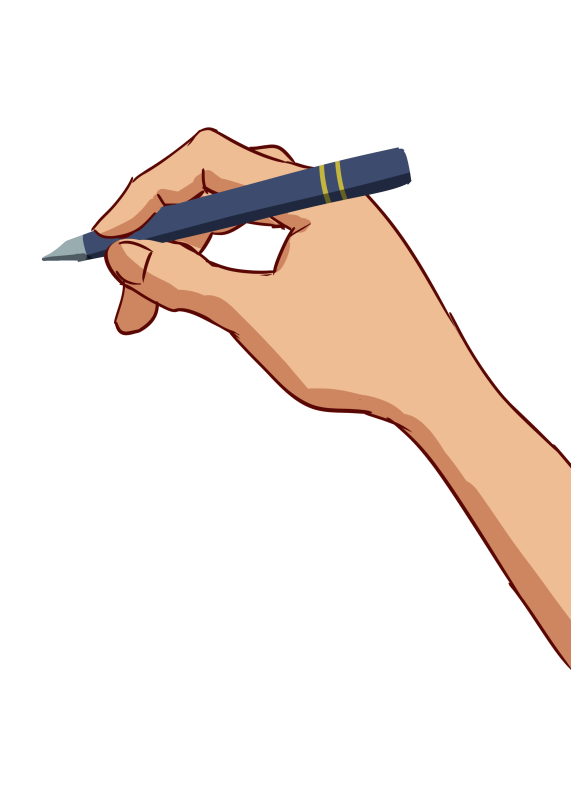 A
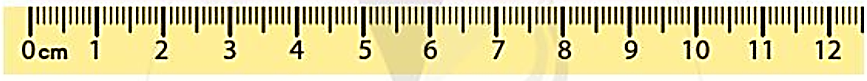 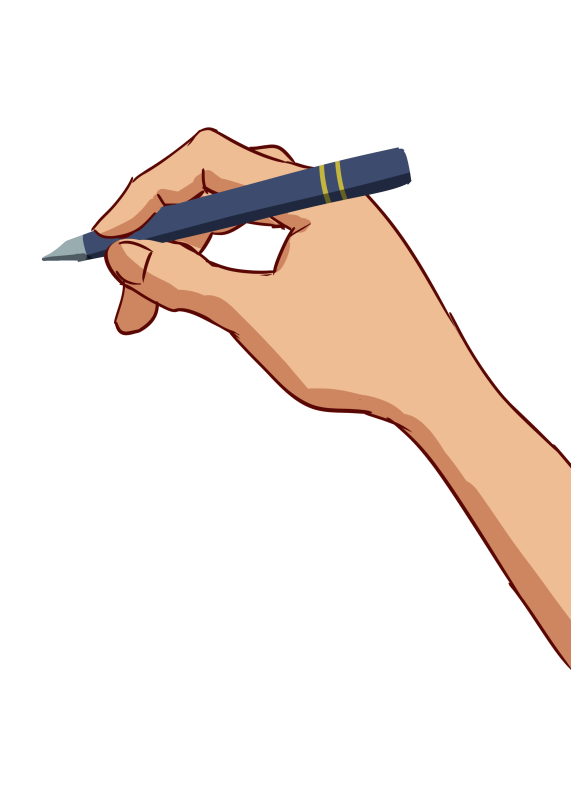 O
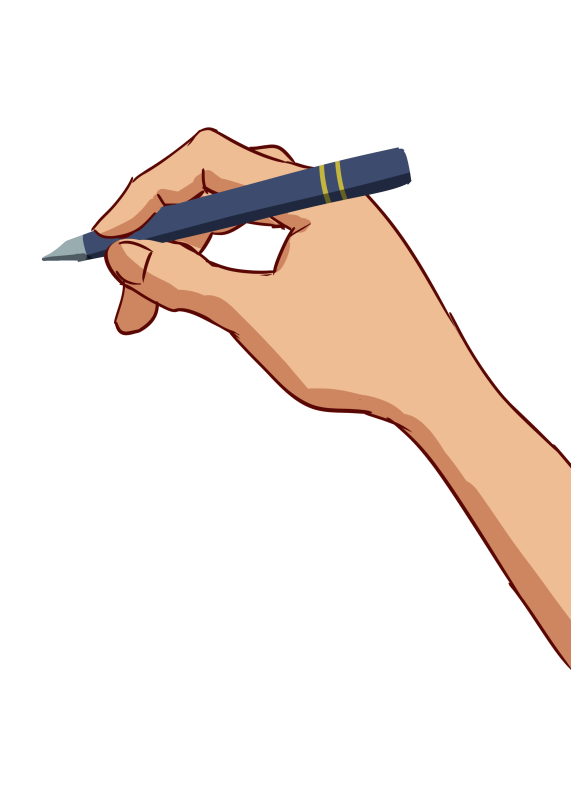 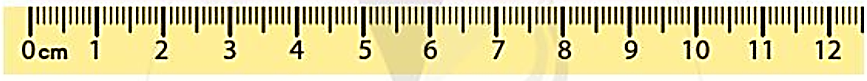 E
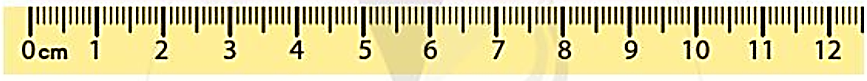 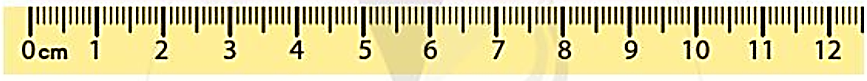 B
D
C
A, E, C là ba điểm thẳng hàng
B, C, D là ba điểm thẳng hàng
A, O, B là ba điểm thẳng hàng
O, E, D là ba điểm thẳng hàng
3
a) Đo và tính độ dài đường gấp khúc ABCD sau:
C
D
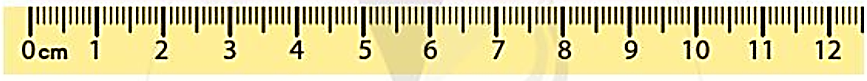 4
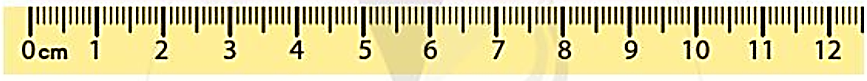 7
A
B
5
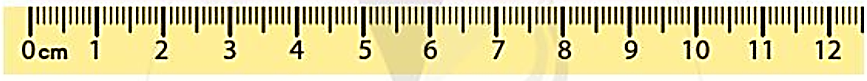 Bài giải
?
?
?
cm
cm
cm
Độ dài đường gấp khúc ABCD là :
4 + 5 + 7
= 16 (cm)
Đáp số: 16 cm.
3
b) Vẽ đoạn thẳng MN có độ dài 8 cm
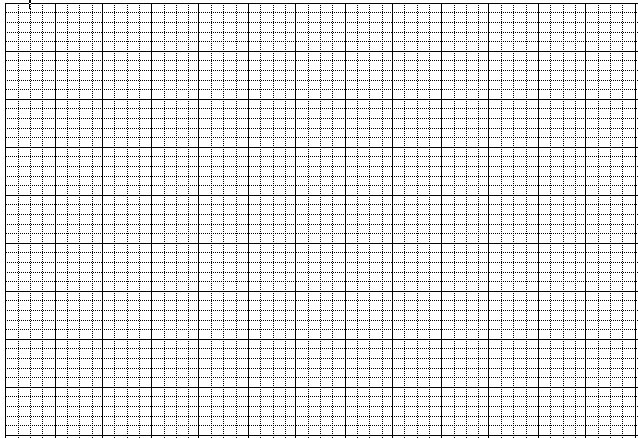 M
N
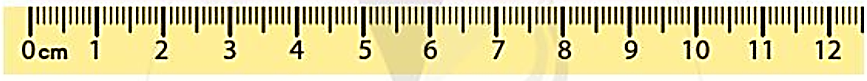 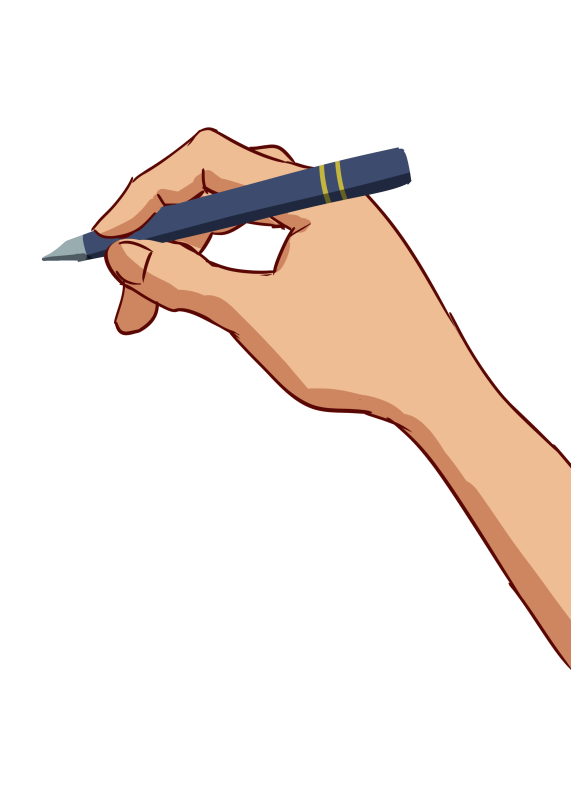 Đoạn thẳng MN dài 8 cm
CỦNG CỐ - DẶN DÒ
THANK YOU
Tạm biệt và hẹn gặp lại
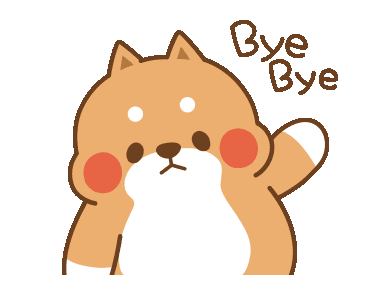